CMPT 120 Introduction To Computing Science And Programming I Pseudocode
Summer 2012
Instructor: Hassan Khosravi
Guessing game
Tell the user to pick a secret number between 1 and 100.
 The smallest possible number is 1; the largest possible is 100.
 Make a guess that is halfway between the smallest and largest (round down if necessary).
 Ask the user if your guess is too large, too small or correct.
 If they say you’re correct, you win and the game is over.
 If they say your guess is too small, the smallest possible number is now the guess plus one.
 If they say your guess is too large, the largest possible number is now the guess minus one.
Unless you guessed correctly, go back to step 3.
How many guess are required if your number is 33?

Can you think of a number where the algorithm in Figure 1.2 will make 7 guesses?


Can you think of a number where the algorithm in Figure 1.2 will make 8 guesses?


What is “legitimate input” for this algorithm? What happens if the user enters something else?
Pseudocode
you need a way to describe the algorithms that you are going to implement. This is often done with pseudocode

“pseudo-” means “almost”	  Pseudocode is almost code
Storing Information
loops
Write command
Write command
Round down
If statement
Pseudocode
Storing Information:	
Set variable to value
Set x to 1 
Set y to “hello”
Set z to True

Write command: writes whatever is inside “” in the terminal
Write “Hello”
Write x
Outputs the value of x

Read Command: sets the value of the variable to what is read from the terminal 
Read x
Example
Read two numbers and return their average


Write "Enter two numbers"
read first_number
read second_number
set average to (first_number + second_number)/ 2
write "The average is"
write average
Example
Read the height of a person in meters and output their height in inches
1 meter = 39.37 inch


write"Enter your height in meters"
read height_in_meters
set height_in_inches to height_in_meters * 39.37
Write "Your height is"
write height_in_inches
write "inches tall"
Example
Read the height of a person in meters and output their height in feet
1 feet = 12 inch


write"Enter your height in meters"
read height_in_meters
set height_in_feet to height_in_meters * 39.37 /12
Write "Your height is"
write height_in_feet
write "feet tall"
Round down 
set y to 
If x is 2.3 then y=2
If x -2.3 then y = -3


Round up
Set y to 
If x is 2.3 then y=3
If x is -2.3 then y=-2
Example
Read the height of a person in meters and output their height in feet and inches
write"Enter your height in meters"
read height_in_meters 
set height_in_inches to height_in_meters * 39.37
set feet to height_in_inches/12
round down feet to nearest integer
set inches to height_in_inches - (feet *12)
Round down inches
write "you are"
write feet, inches
write "tall“
Let’s try 1.80
height in meters: 1.80
height in inches 70.866
height in feet 5.09  5
inches 10.866   10
you are 5 10 tall
If statement
The most common way to make decisions is by using the if statement.

If Command
If statement then
Do some stuff
Else
Do some other stuff
The else part is optional and can be omitted.

Read X
If X < 2 then
Write X “is smaller than two”
Else
Write X  “is bigger or equal to two”
Read a number, if it is odd then write odd, if it is even write it is even

write "Enter a number"
Read number
set number to number/2
set number_roundup to round up number
set number_rounddown to round down number
if number_roundup = number_rounddown then print
	write"even"
else
	write "odd"
What do you think  of Pseudocode and the examples

A: They are very easy and the pace of the class is slow
B: They are understandable and the pace is right
C: I am finding the examples a little hard to follow. The pace of the class is too fast
D: I just don’t get Pseudocode
Read a number between 1 and 10. try to guess it? If you guess it correctly say you win, else say you lose.

write "Enter a number between 1 to 10"
Read number
set guess to random value between 0 to 10
if number = guess then
	write "Wow"
else
	write "Nope, wrong answer"
Question
What would be the output if you input 13
Write “How old are you”
if age <= 2 then
   write “you fly for free”
Else if 2 < age < 13 then
    write “you pay the kids rate‘”
Else then
    write 'you pay regular adult fare’
A: No output
B: you fly for free
C: you pay the kids rate
D: you pay regular adult fare
E: You get an error
The Value for age is undefined, so it doesn’t make sense to compare it. You will get an error
Read three numbers and return their maximum

Write "Enter three numbers"
read num1,num2,num3
if num1>num2 then
	if  num1 > num3 then
		write num1
	else
		write num3
else
	if num2 > num3 then
		write num2
	else	
		write num3
Definite Iteration: for loops
We need to be able to execute the same code several times
The for loop
The for loop can be used when you know ahead of time how many times you want to execute some code

For a value i equal to each number from 1 to n:
Statement regarding I
Compute the factorial for a input value 
n! = 1 × 2 × 3 × · · · × (n − 1) × n .
write “Enter a nonnegative integer:”
read n
set factorial to 1
for i equal to each number from 1 to n:
             set factorial to factorial × i
write factorial
Examples
Read a value n and count from 1 to n



write "Enter a number"
read n
for i equal to each number from 1 to n\
	write i
Examples
Compute the average of 10 numbers



set sum to 0
for i equal to each number from 1 to 10
	read num
	set sum to sum + num
average = sum/10
write average
Examples
Read a value and determine whether it is prime or not

write "read number"
read n
set prime to True

for i from 1 to roundup(n/2)
	if remainder of n/i is 0
		set prime to False	
if prime = True
	write "your number is prime"
if prime = False
	write "your number is not prime"
Examples
Compute the first n values in the Fibonacci series.
Fibonacci series  are the numbers in the following integer sequence:
0,1,1,2,3,5,…
Fn = Fn-1 + Fn-2
F0 = 0, F1 =1
set smaller to 0
set bigger to 1
write smaller
write bigger
do this for i equal to each number from 1 to n-2\
	newnum = smaller + bigger
	write newnum
	smaller = bigger
	bigger= newnum

Trace the code to see what the 8th number in the series would be
A: 10
B:8
C:13
D:21
E:none of the above
Indefinite Iteration: while loops
If you don’t know how many times you want the loop body to execute, the for loop is hard to work with.
While a statement holds do
Some stuff








You could write this with a for loop if you analyze it carefully 
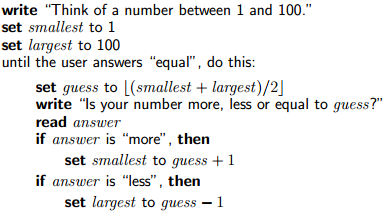 Example
Calculate the sum of some positive numbers, when you are finished with your numbers give -1 as your number to terminate the program

sum of some positive numbers
write "Enter some numbers"
set sum to 0
read number
while number >0
	sum = sum +num
	read number
write "sum of numbers are" 
write sum
Example
Enter a value n. Find the smallest number k where k2   is bigger than n




write"Enter a value"
read n
k = 0
while k*k =< n
	K=K+1
write k
If we put num1 as 13 and num2 as 3, what would be the output
write"Enter two numbers"
read num1,num2
num3=0
while num1>= num2
	num1 = num1 - num2
	num3 = num3+1
write num3, num1

A: num3 = 2, num1=2
B: num3 = 4, num1=1
C: num3=3, num1 = 5
D: num3=0, num1=0
E none of the Above